Week 5 – Day 1
Phonemic Awareness  
Phoneme Segmentation
Listen as I say a word: chin.
I want to know how many sounds are in the word chin.
I will place a marker in a box for each sound I hear.
Listen: /ch/ /i/ /n/. 
The first sound is /ch/. The middle sound is /i/. The last sound is /n/.
I will place three markers because I hear three sounds in the word.
Say the three sounds in chin with me: /ch/ /i/ /n/.
/i/
/n/
/ch/
Introduce Consonant Digraphs ch, -tch, wh, ph
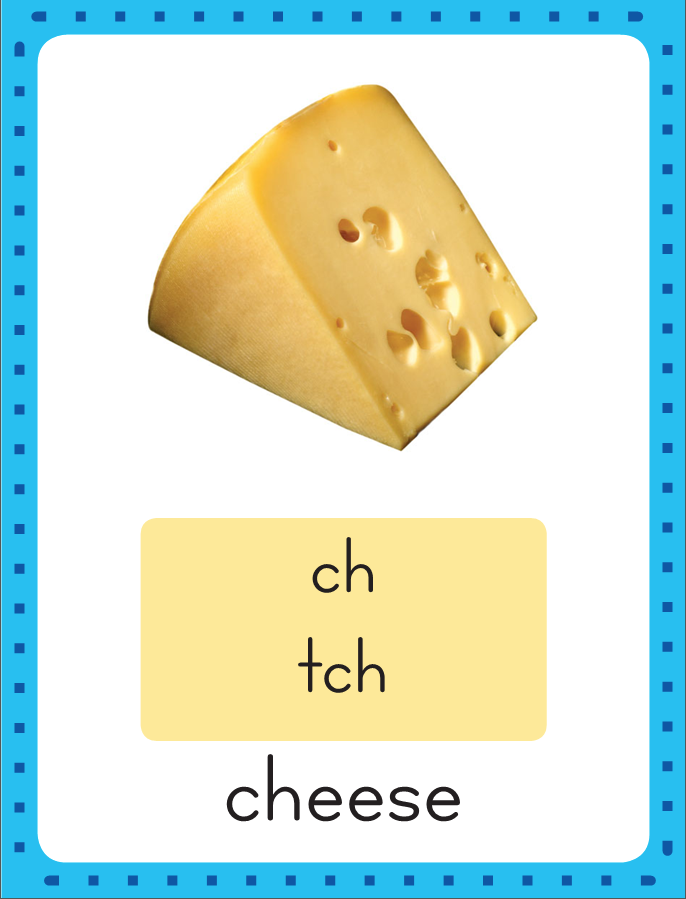 This is the Cheese Sound-Spelling Card.
 The sound is /ch/.
The /ch/ sound is spelled with the letters ch. 
Say it with me: /ch/.
This sound is at the beginning of the word cheese: /ch/ /e/ /z/.
Sometimes at the end of a word the /ch/ sound is spelled –tch, as in match. I’ll say the sound /ch/ as I write the letters ch and tch several times.
Introduce Consonant Digraphs ch, -tch, wh, ph
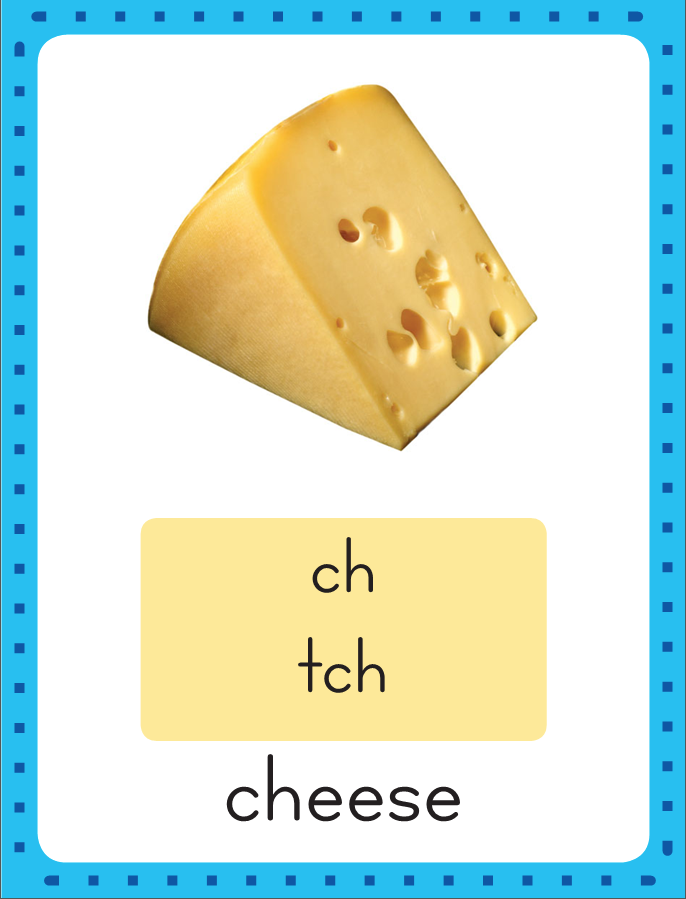 Have children practice connecting the letters c and h to /ch/ by writing them.
Now do it with me. Say /ch/ as I write the letters ch. 
This time, write the letter ch five times as you say the /ch/ sound.
Introduce Consonant Digraphs ch, -tch, wh, ph
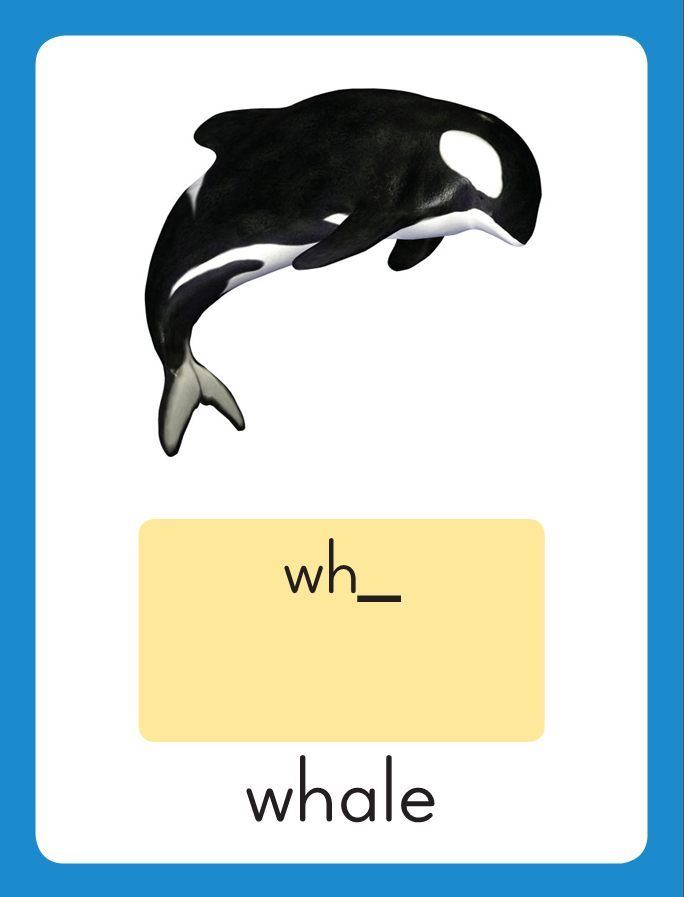 This is the Whale Sound-Spelling Card.
 The sound is /wh/.
The /wh/ sound is spelled with the letters wh. 
Say it with me: /wh/.
This sound is at the beginning of the word whale: /wh/ /a/ /l/.
I’ll say the sound /wh/ as I write the letters wh several times.
Introduce Consonant Digraphs ch, -tch, wh, ph
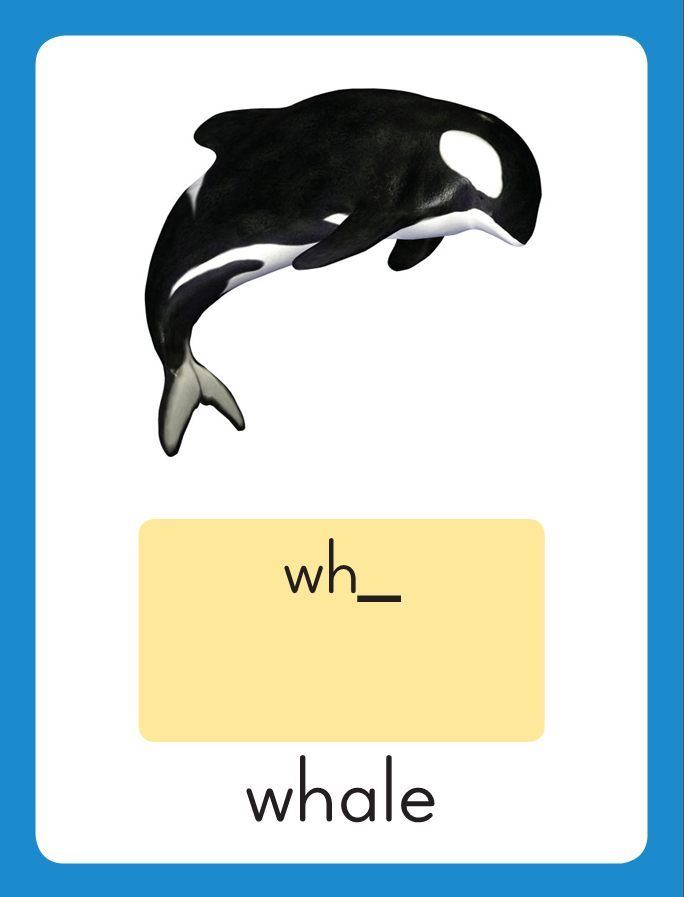 Have children practice connecting the letters w and h to /wh/ by writing them.
Now do it with me. Say /wh/ as I write the letters wh. 
This time, write the letter wh five times as you say the /wh/ sound.
Introduce Consonant Digraphs ch, -tch, wh, ph
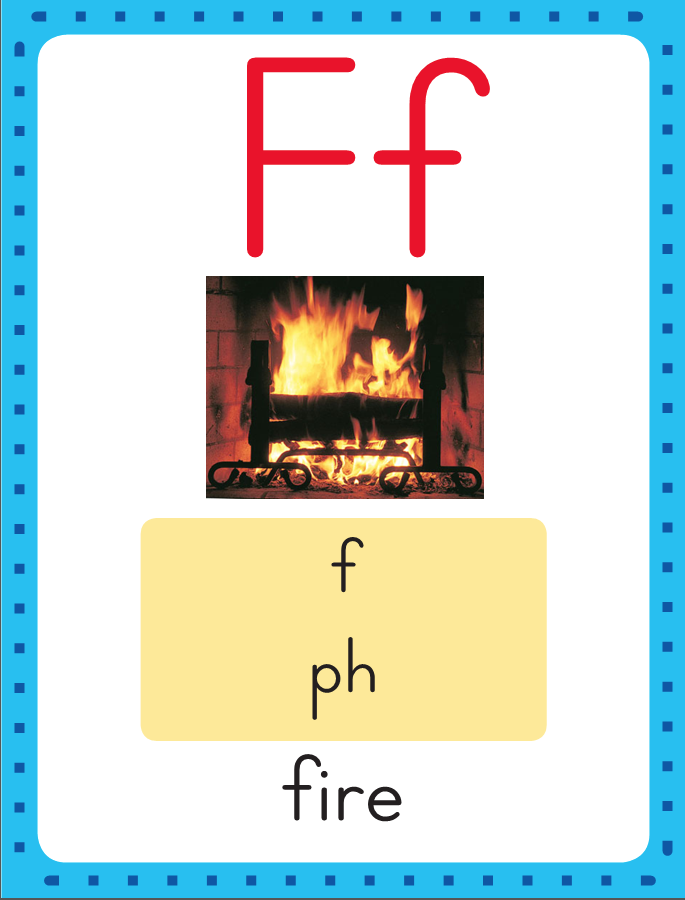 This is the Fire Sound-Spelling Card.
 The sound is /f/.
The /f/ sound can be spelled with the letters ph. 
Say it with me: /f/.
This sound is at the beginning of the word photo: /f/ /o/ /t/ /o/.. I’ll say the sound /f/ as I write the letters ph several times.
Introduce Consonant Digraphs ch, -tch, wh, ph
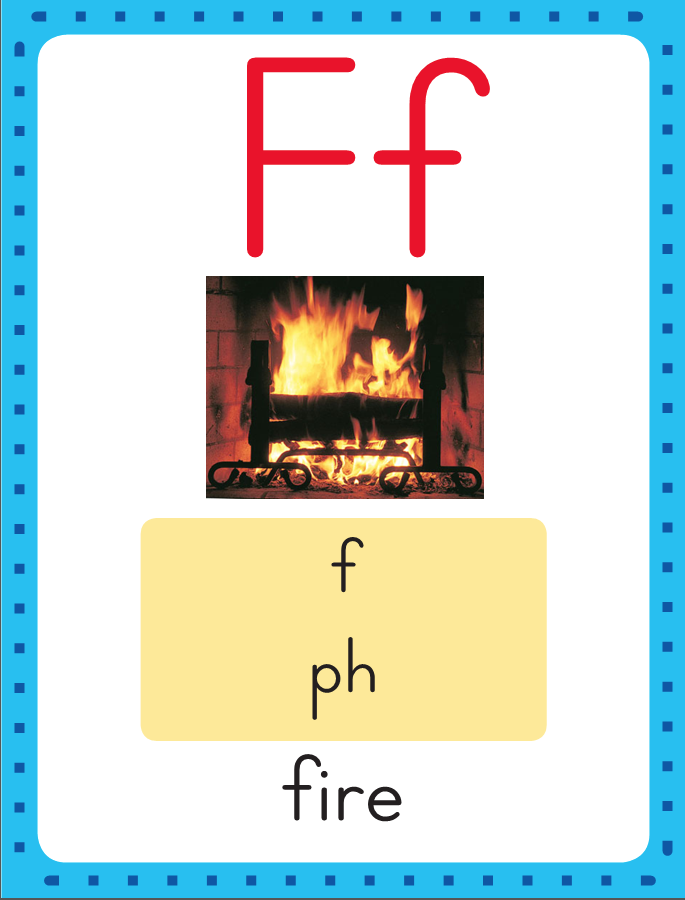 Have children practice connecting the letters p and h to /ph/ by writing them.
Now do it with me. Say /ph/ as I write the letters ph. 
This time, write the letter ph five times as you say the /ph/ sound.
Introduce Consonant Digraphs ch, -tch, wh, ph
wh
Introduce Consonant Digraphs ch, -tch, wh, ph
wh
i
Introduce Consonant Digraphs ch, -tch, wh, ph
wh
i
z
Introduce Consonant Digraphs ch, -tch, wh, ph
wh
i
z
Introduce Consonant Digraphs ch, -tch, wh, ph
ch
Introduce Consonant Digraphs ch, -tch, wh, ph
ch
o
Introduce Consonant Digraphs ch, -tch, wh, ph
ch
o
p
Introduce Consonant Digraphs ch, -tch, wh, ph
ch
o
p
Introduce Consonant Digraphs ch, -tch, wh, ph
m
Introduce Consonant Digraphs ch, -tch, wh, ph
m
u
Introduce Consonant Digraphs ch, -tch, wh, ph
m
u
ch
Introduce Consonant Digraphs ch, -tch, wh, ph
m
u
ch
Introduce Consonant Digraphs ch, -tch, wh, ph
p
Introduce Consonant Digraphs ch, -tch, wh, ph
p
i
Introduce Consonant Digraphs ch, -tch, wh, ph
p
i
tch
Introduce Consonant Digraphs ch, -tch, wh, ph
p
i
tch
Introduce Consonant Digraphs ch, -tch, wh, ph
gr
Introduce Consonant Digraphs ch, -tch, wh, ph
gr
a
Introduce Consonant Digraphs ch, -tch, wh, ph
gr
a
ph
Introduce Consonant Digraphs ch, -tch, wh, ph
gr
a
ph
ch       a       ph       e

  u       wh        i       ck

tch      o        ss       ng

 gr       ff         a       st
s
su
such
such ch
such cha
such chat
such chat  ch
such chat  che
such chat  check
such chat  check  l
such chat  check  lu
such chat  check  lun
such chat  check  lunch
such chat  check  lunch

wh
such chat  check  lunch

whi
such chat  check  lunch

which
such chat  check  lunch

which  c
such chat  check  lunch

which  ca
such chat  check  lunch

which  catch
such chat  check  lunch

which  catch  r
such chat  check  lunch

which  catch  ri
such chat  check  lunch

which  catch  rich
such chat  check  lunch

which  catch  rich  ch
such chat  check  lunch

which  catch  rich  chi
such chat  check  lunch

which  catch  rich  chin
such chat  check  lunch

which  catch  rich  chin

gr
such chat  check  lunch

which  catch  rich  chin

gra
such chat  check  lunch

which  catch  rich  chin

graph
such chat  check  lunch

which  catch  rich  chin

graph i
such chat  check  lunch

which  catch  rich  chin

graph in
such chat  check  lunch

which  catch  rich  chin

graph inch
such chat  check  lunch

which  catch  rich  chin

graph inch M
such chat  check  lunch

which  catch  rich  chin

graph inch Mi
such chat  check  lunch

which  catch  rich  chin

graph inch Mitch
such chat  check  lunch

which  catch  rich  chin

graph inch Mitch St
such chat  check  lunch

which  catch  rich  chin

 thin  bring  grand  stuff
such chat  check  lunch

which  catch  rich  chin

graph inch Mitch Steph
Internal Sounding Out
whip
Internal Sounding Out
whip whiz
Internal Sounding Out
whip whiz bunch
Internal Sounding Out
whip whiz bunch bench
Internal Sounding Out
whip whiz bunch bench

chest
Internal Sounding Out
whip whiz bunch bench

chest  chess
Internal Sounding Out
whip whiz bunch bench

chest  chess  wing
Internal Sounding Out
whip whiz bunch bench

chest  chess  wing  shop
Internal Sounding Out
whip whiz bunch bench

chest  chess  wing  shop

graph
Internal Sounding Out
whip whiz bunch bench

chest  chess  wing  shop

graph inch
Internal Sounding Out
whip whiz bunch bench

chest  chess  wing  shop

graph inch Mitch
Internal Sounding Out
whip whiz bunch bench

chest  chess  wing  shop

graph inch Mitch Steph
Chet
Chet will
Chet will pitch.
Chet will pitch.

Steph
Chet will pitch.

Steph will
Chet will pitch.

Steph will catch.
Chet will pitch.

Steph will catch.

Which
Chet will pitch.

Steph will catch.

Which lunch
Chet will pitch.

Steph will catch.

Which lunch will
Chet will pitch.

Steph will catch.

Which lunch will Mitch
Chet will pitch.

Steph will catch.

Which lunch will Mitch pick?
Spelling / Dictation
1.
2.
3.
4.
5.
catch
graph
shop
with
chin
High Frequency
Words
Read, Spell, Write
around
The top spins around.
Read, Spell, Write
by
I sat by Chad at lunch.
Read, Spell, Write
many
Many kids like to run
Read, Spell, Write
place
This is a good place to sit.
Read, Spell, Write
walk
Walk with me.
Have children read the sentences. Prompt them to identify the high-frequency words in connected text and to blend the decodable words.
The top spins around.
I sat by Chad at lunch.
Many kids like to run.
This is a good place to sit.
Walk with me.
Grammar
Remember a noun names a person, place, or thing. You add –s or –es to most nouns to name more than one, but other nouns change spelling completely.
One					More Than One
			man					men
			woman			women
			child					children
			person				people
			mouse				mice
			tooth					teeth
Read each pair of words and have the children repeat.
Grammar
Remember a noun names a person, place, or thing. You add –s or –es to most nouns to name more than one, but other nouns change spelling completely.
Two children play catch.

Men and women are eating lunch.

A few people run on the track.
Read each sentence aloud. Have children identify the plural noun in the sentence.
Week 5 – Day 2
Phonemic Awareness  
Phoneme Addition
Listen carefully. I am going to say a word: at.
Now I am going to repeat the word and add 
the sound /ch/ to the beginning to make a new word: /ch/ /at/, chat.
The new word is chat,
Guided Practice:
I am going to say more sounds and words.
Add the sound to the beginning of the word to et a new word. 
Tell me the word.

		ill, /ch/			eat, /wh/			in, /ch/

		ant, /ch/			am, /wh/				at, /ch/
Introduce Consonant Digraphs ch, -tch, wh, ph
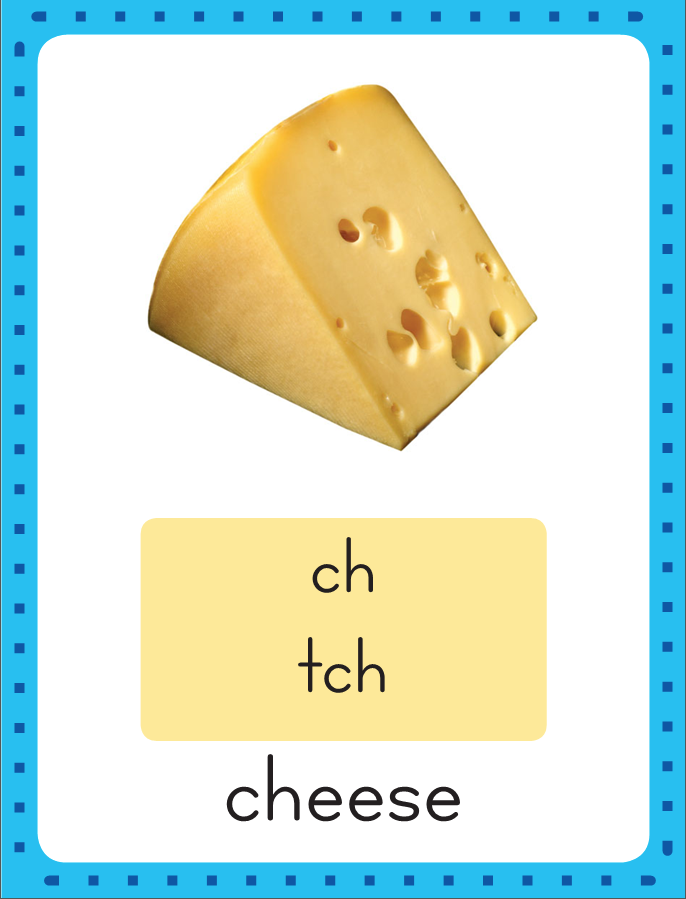 chat
lunch
patch
What sound do they stand for?
What are these letters?
Introduce Consonant Digraphs ch, -tch, wh, ph
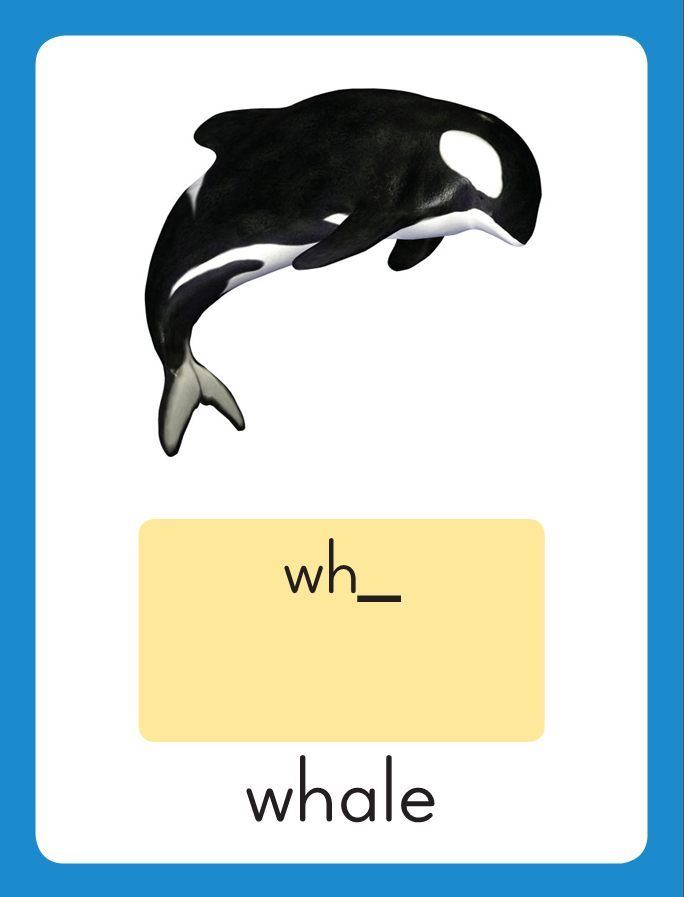 when
What are these letters?
What sound do they stand for?
Introduce Consonant Digraphs ch, -tch, wh, ph
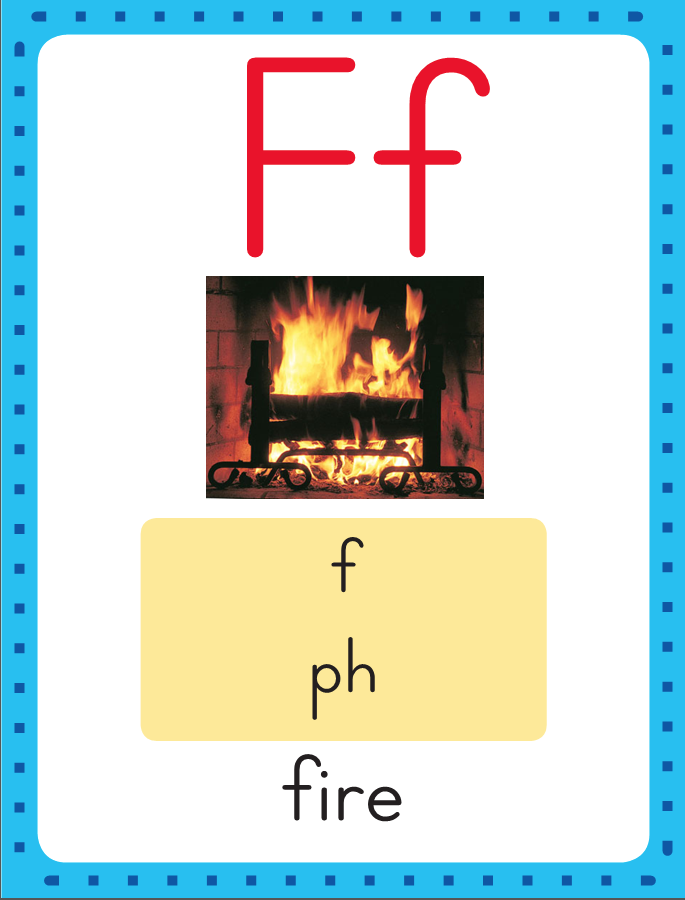 Phil
What are these letters?
What sound do they stand for?
Introduce Consonant Digraphs ch, -tch, wh, ph
ch
Introduce Consonant Digraphs ch, -tch, wh, ph
ch
i
Introduce Consonant Digraphs ch, -tch, wh, ph
ch
i
ll
Introduce Consonant Digraphs ch, -tch, wh, ph
ch
i
ll
Introduce Consonant Digraphs ch, -tch, wh, ph
ch
Introduce Consonant Digraphs ch, -tch, wh, ph
ch
e
Introduce Consonant Digraphs ch, -tch, wh, ph
ch
e
ss
Introduce Consonant Digraphs ch, -tch, wh, ph
ch
e
ss
Introduce Consonant Digraphs ch, -tch, wh, ph
f
Introduce Consonant Digraphs ch, -tch, wh, ph
f
e
Introduce Consonant Digraphs ch, -tch, wh, ph
f
e
tch
Introduce Consonant Digraphs ch, -tch, wh, ph
f
e
tch
Introduce Consonant Digraphs ch, -tch, wh, ph
wh
Introduce Consonant Digraphs ch, -tch, wh, ph
wh
i
Introduce Consonant Digraphs ch, -tch, wh, ph
wh
i
z
Introduce Consonant Digraphs ch, -tch, wh, ph
wh
i
z
Introduce Consonant Digraphs ch, -tch, wh, ph
S
t
Introduce Consonant Digraphs ch, -tch, wh, ph
S
t
e
Introduce Consonant Digraphs ch, -tch, wh, ph
S
t
e
ph
Introduce Consonant Digraphs ch, -tch, wh, ph
S
t
e
ph
wh
wha
whack
whack  wh
whack  whi
whack  which
whack  which  wh
whack  which  whe
whack  which  when
whack  which  when

 gr
whack  which  when

 gra
whack  which  when

 graph
whack  which  when

 graph  ch
whack  which  when

 graph  chi
whack  which  when

 graph  chick
whack  which  when

 graph  chick  ch
whack  which  when

 graph  chick  che
whack  which  when

 graph  chick  chest
whack  which  when

 graph  chick  chest

 l
whack  which  when

 graph  chick  chest

 lu
whack  which  when

 graph  chick  chest

 lun
whack  which  when

 graph  chick  chest

 lunch
whack  which  when

 graph  chick  chest

 lunch  c
whack  which  when

 graph  chick  chest

 lunch  ca
whack  which  when

 graph  chick  chest

 lunch  catch
whack  which  when

 graph  chick  chest

 lunch  catch  p
whack  which  when

 graph  chick  chest

 lunch  catch  pi
whack  which  when

 graph  chick  chest

 lunch  catch  pitch
Build Words with ch, tch, wh, ph
l
u
n
ch
What is the new word we made?
Let’s blend all the sounds and read the word.
Change the l to m.
Build Words with ch, tch, wh, ph
m
u
n
ch
What is the new word we made?
Let’s blend all the sounds and read the word.
Change the m to b.
Build Words with ch, tch, wh, ph
b
u
n
ch
What is the new word we made?
Let’s blend all the sounds and read the word.
Change the b to p.
Build Words with ch, tch, wh, ph
p
u
n
ch
What is the new word we made?
Let’s blend all the sounds and read the word.
Change the u to i.
Build Words with ch, tch, wh, ph
p
i
n
ch
What is the new word we made?
Let’s blend all the sounds and read the word.
Remove the p.
Build Words with ch, tch, wh, ph
i
n
ch
What is the new word we made?
Let’s blend all the sounds and read the word.
Remove the n.
Build Words with ch, tch, wh, ph
i
tch
What is the new word we made?
Let’s blend all the sounds and read the word.
Add a d in front of the i.
Build Words with ch, tch, wh, ph
d
i
tch
What is the new word we made?
Let’s blend all the sounds and read the word.
Change the d to h.
Build Words with ch, tch, wh, ph
h
i
tch
What is the new word we made?
Let’s blend all the sounds and read the word.
Change the h to p.
Build Words with ch, tch, wh, ph
p
i
tch
What is the new word we made?
Let’s blend all the sounds and read the word.
Change the i to a.
Build Words with ch, tch, wh, ph
p
a
tch
What is the new word we made?
Let’s blend all the sounds and read the word.
Change the tch to t.
Build Words with ch, tch, wh, ph
p
a
t
What is the new word we made?
Let’s blend all the sounds and read the word.
Change the p to h.
Build Words with ch, tch, wh, ph
h
a
t
What is the new word we made?
Let’s blend all the sounds and read the word.
Change the h to ch.
Build Words with ch, tch, wh, ph
ch
a
t
What is the new word we made?
Let’s blend all the sounds and read the word.
Change the t to p.
Build Words with ch, tch, wh, ph
ch
a
p
What is the new word we made?
Let’s blend all the sounds and read the word.
Change the a to o.
Build Words with ch, tch, wh, ph
ch
o
p
What is the new word we made?
Let’s blend all the sounds and read the word.
Change the o to i.
Build Words with ch, tch, wh, ph
ch
i
p
What is the new word we made?
Let’s blend all the sounds and read the word.
Change the ch to wh.
Build Words with ch, tch, wh, ph
wh
i
p
What is the new word we made?
Let’s blend all the sounds and read the word.
Change the p to m.
Build Words with ch, tch, wh, ph
wh
i
m
What is the new word we made?
Let’s blend all the sounds and read the word.
Change the m to z.
Build Words with ch, tch, wh, ph
wh
i
z
What is the new word we made?
Let’s blend all the sounds and read the word.
Change the z to ch.
Build Words with ch, tch, wh, ph
wh
i
ch
What is the new word we made?
Let’s blend all the sounds and read the word.
Structural Analysis
Read aloud patch and patches. 
We add –es to some naming words to make them mean “more than one.”
The letters –es at the end of patches mean there is more than one patch.
We add –es when the word ends in ch, tch, sh, x, z, or ss.
patch
patches
Say patch and patches again. 
Listen for the /z/ sound at the end of patches.
Remember that the letter s can sometimes stand for the /z/ sound.
Structural Analysis
Add –es to each word and then use each word in a sentence.
lunch
ranch
match
ditch
box
wish
kiss
buzz
chat
Phil
wham
pitch
whip
shop
whip
whale
with
whale
catch
catch
match
match
shop
chin
chin
graph
graph
with
High Frequency
Words
Read, Spell, Write
around
The top spins around.
Read, Spell, Write
by
I sat by Chad at lunch.
Read, Spell, Write
many
Many kids like to run
Read, Spell, Write
place
This is a good place to sit.
Read, Spell, Write
walk
Walk with me.
Grammar
Remember that the spelling of some nouns changes when the noun is plural.
A man walked by. 
Then two men walked by.

A woman claps.
Three women stand up.
Read each sentence aloud. Have children tell which nouns name more than one.
Have partners say a sentence about people at school using irregular plural nouns.
Week 5 – Day 3
Phonemic Awareness  
Phoneme Blending
Listen as I say the sounds in a word: /wh/ /i/ /ch/.
Now I will blend the sounds together and say the word: /whiiich/, which.
Let’s say the word together: which.
Listen as I say the sounds in a word: /ch/ /a/ /t/.
Now I will blend the sounds together and say the word: /chaat/, chat.
Let’s say the word together: chat.
Listen as I say the sounds in a word: /b/ /e/ /n/ /ch/.
Now I will blend the sounds together and say the word: /beench/, bench.
Let’s say the word together: bench.
Guided Practice:
Let’s do some together. I am going to say some words, sound by sound. Listen as I say a word. Blend the sounds together to say a word.
	/b/ /a/ /ch/		/ch/ /o/ /p/			/wh/ /e/ /n/

	/ch/ /i/ /p/			/d/ /i/ /ch/				/wh/ /i/ /s/ /k/

	/m/ /a/ /ch/		/f/ /e/ /ch/				/g/ /r/ /a/ /f/
Blending Words with  ch, -tch, wh, ph
p
Blending Words with  ch, -tch, wh, ph
p
i
Blending Words with  ch, -tch, wh, ph
p
i
tch
Blending Words with  ch, -tch, wh, ph
p
i
tch
Blending Words with  ch, -tch, wh, ph
ch
Blending Words with  ch, -tch, wh, ph
ch
e
Blending Words with  ch, -tch, wh, ph
ch
e
ck
Blending Words with  ch, -tch, wh, ph
ch
e
ck
Blending Words with  ch, -tch, wh, ph
c
r
Blending Words with  ch, -tch, wh, ph
c
r
u
Blending Words with  ch, -tch, wh, ph
c
r
u
n
Blending Words with  ch, -tch, wh, ph
c
r
u
n
ch
Blending Words with  ch, -tch, wh, ph
c
r
u
n
ch
Blending Words with  ch, -tch, wh, ph
wh
Blending Words with  ch, -tch, wh, ph
wh
i
Blending Words with  ch, -tch, wh, ph
wh
i
ff
Blending Words with  ch, -tch, wh, ph
wh
i
ff
Blending Words with  ch, -tch, wh, ph
g
r
Blending Words with  ch, -tch, wh, ph
g
r
a
Blending Words with  ch, -tch, wh, ph
g
r
a
ph
Blending Words with  ch, -tch, wh, ph
g
r
a
ph
ch      wh      a      ph

es       tch     sh      u

ck         i        sk      nk
ch
cha
chat
chat   l
chat   lu
chat   lun
chat   lunch
chat   lunch  ch
chat   lunch  che
chat   lunch  check
chat   lunch  check

 p
chat   lunch  check

 pi
chat   lunch  check

 pitch
chat   lunch  check

 pitch  c
chat   lunch  check

 pitch  ca
chat   lunch  check

 pitch  catch
chat   lunch  check

 pitch  catch  s
chat   lunch  check

 pitch  catch  su
chat   lunch  check

 pitch  catch  such
chat   lunch  check

 pitch  catch  such

wh
chat   lunch  check

 pitch  catch  such

whi
chat   lunch  check

 pitch  catch  such

which
chat   lunch  check

 pitch  catch  such

which  wh
chat   lunch  check

 pitch  catch  such

which  whe
chat   lunch  check

 pitch  catch  such

which  when
chat   lunch  check

 pitch  catch  such

which  when  gr
chat   lunch  check

 pitch  catch  such

which  when  gra
chat   lunch  check

 pitch  catch  such

which  when  graph
Internal Blending Out
rich
Internal Blending Out
rich	    chat
Internal Blending Out
rich	    chat     cat
Internal Blending Out
rich	    chat     cat

catch
Internal Blending Out
rich	    chat     cat

catch   whiz
Internal Blending Out
rich	    chat     cat

catch   whiz    whip
Internal Blending Out
bench
Internal Blending Out
benches
Internal Blending Out
benches	   bunch
Internal Blending Out
benches	   bunches
Internal Blending Out
benches	   bunches

 lunch
Internal Blending Out
benches	   bunches

 lunches
Internal Blending Out
benches	   bunches

 lunches       inch
Internal Blending Out
benches	   bunches

 lunches       inches
Internal Blending Out
benches	   bunches

 lunches       inches

patch
Internal Blending Out
benches	   bunches

 lunches       inches

patches
Internal Blending Out
benches	   bunches

 lunches       inches

patches       wish
Internal Blending Out
benches	   bunches

 lunches       inches

patches       wishes
Internal Blending Out
benches	   bunches

 lunches       inches

patches       wishes

  dish
Internal Blending Out
benches	   bunches

 lunches       inches

patches       wishes

  dishes
Internal Blending Out
benches	   bunches

 lunches       inches

patches       wishes

  dishes       sketch
Internal Blending Out
benches	   bunches

 lunches       inches

patches       wishes

  dishes       sketches
When
When will
When will the
When will the chick
When will the chick hatch?
When will the chick hatch?

A
When will the chick hatch?

A chunk
When will the chick hatch?

A chunk of
When will the chick hatch?

A chunk of lunch
When will the chick hatch?

A chunk of lunch fell
When will the chick hatch?

A chunk of lunch fell on
When will the chick hatch?

A chunk of lunch fell on Steph’s
When will the chick hatch?

A chunk of lunch fell on Steph’s chin.
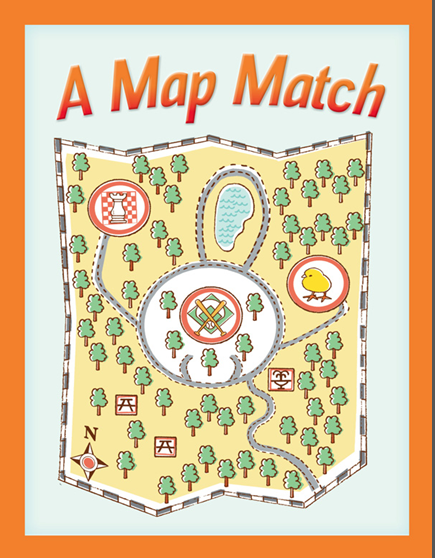 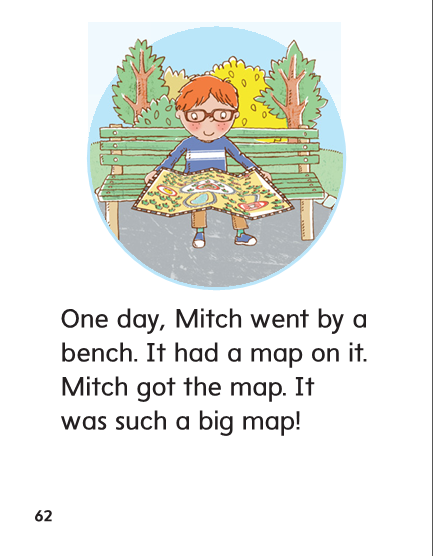 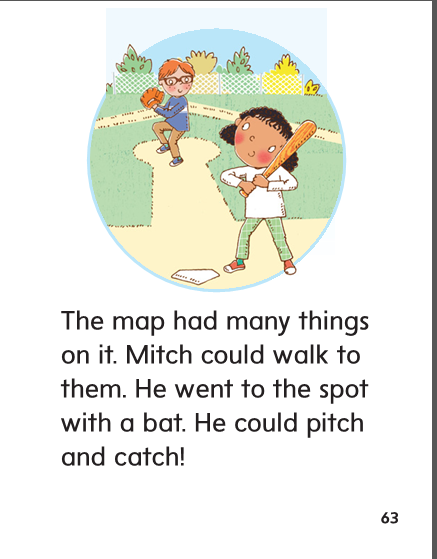 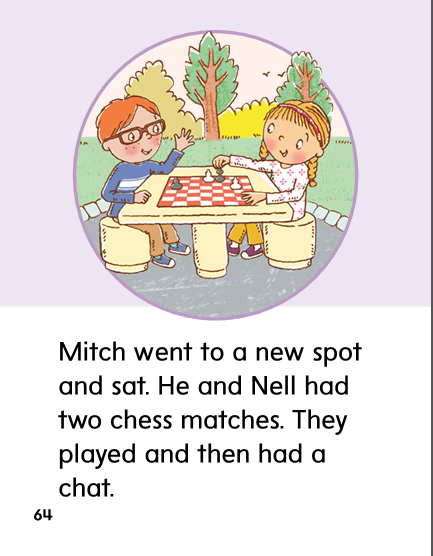 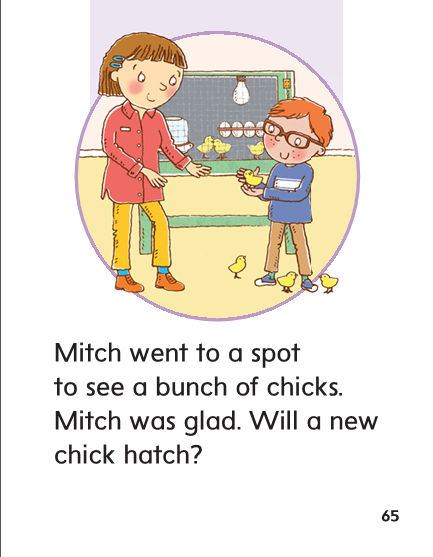 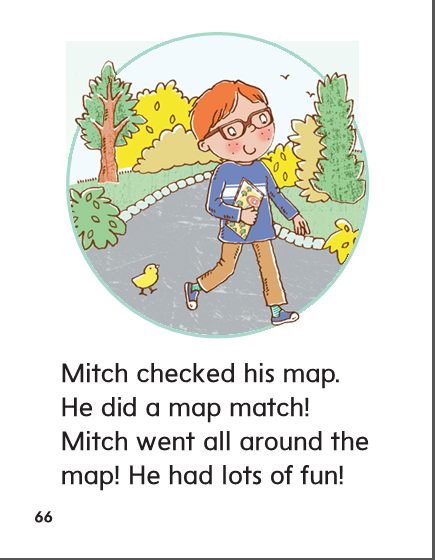 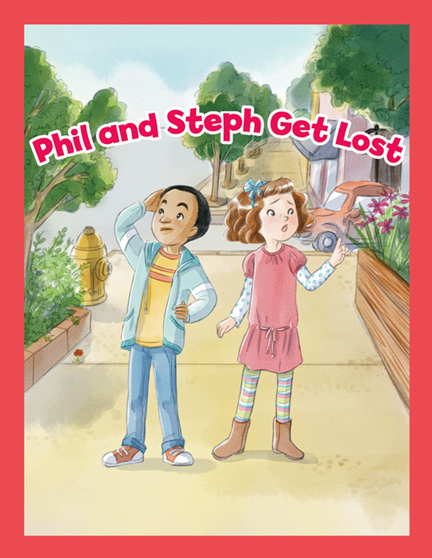 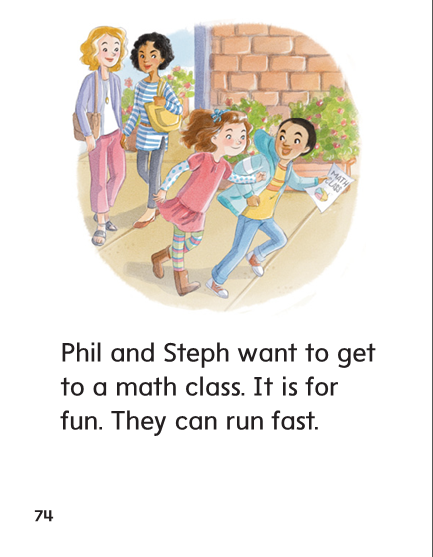 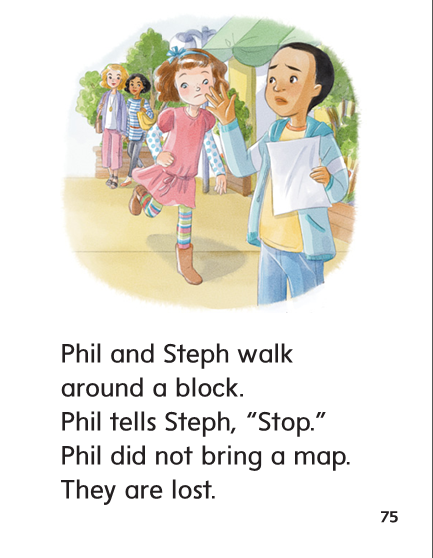 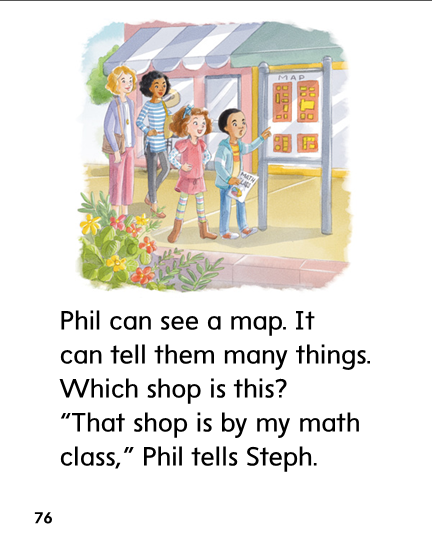 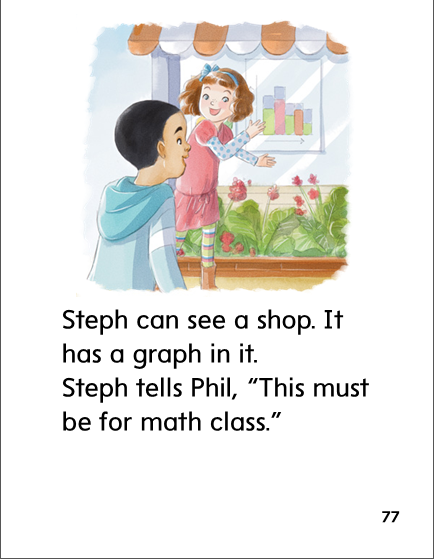 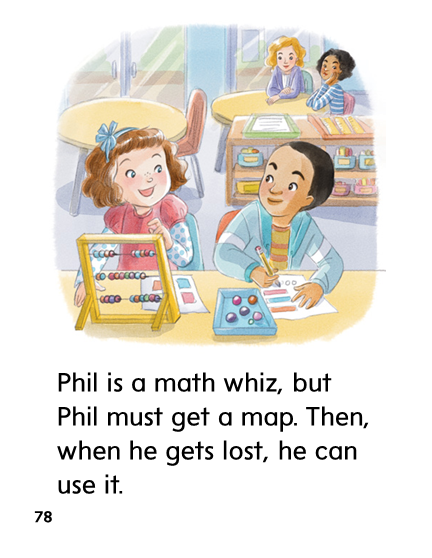 Structural Analysis
Remember when –es is added to a naming word, it changes the meaning of the word to mean there is more than one. It also adds a syllable. Read the words and have the children read them. Have them clap out the syllables.
inch
inches
stitch
stitches
Structural Analysis
Help children blend the words.  Point out that the letters –es at the end of a word can stand for /ez/.
bench
benches
sketch
sketches
ch
ph
wh
-tch
whip
shop
whip
whale
with
whale
catch
catch
match
match
shop
chin
chin
graph
graph
with
High Frequency
Words
Read, Spell, Write
around
The top spins around.
Read, Spell, Write
by
I sat by Chad at lunch.
Read, Spell, Write
many
Many kids like to run
Read, Spell, Write
place
This is a good place to sit.
Read, Spell, Write
walk
Walk with me.
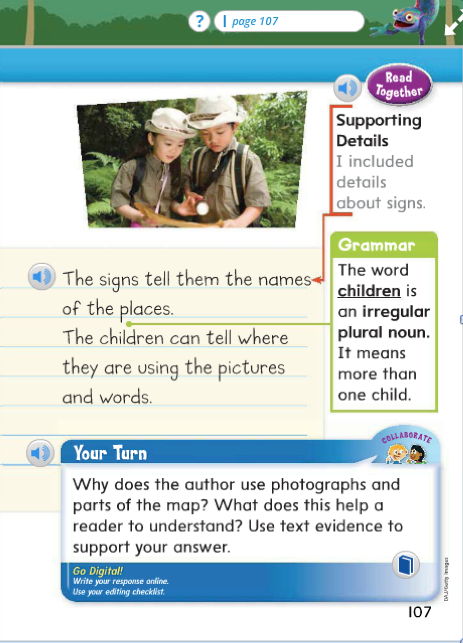 Structural Analysis
What are the plural nouns in this sentence?

Which noun did not have –s added to name more than one?
Week 5 – Day 4
Phonemic Awareness  
Phoneme Addition
Listen carefully. I am going to say a word: bun.
Now I am going to repeat the word and add 
the sound /ch/ to the end of the word to make a new word: 
/bun/ /ch/, bunch.
The new word is bunch.
Guided Practice:
I am going to say more sounds and words.
Add the /ch/ sound to the end of the word to get a new word. 
Tell me the word.

		pin, /ch/			wren, /ch/			ran, /ch/

		pun, /ch/			in, /ch/			bran, /ch/
Build Words with ch, -tch, wh, ph
c
a
tch
What is the new word we made?
Let’s blend all the sounds and read the word.
Change the c to h.
Build Words with ch, -tch, wh, ph
h
a
tch
What is the new word we made?
Let’s blend all the sounds and read the word.
Change the h to l.
Build Words with ch, -tch, wh, ph
l
a
tch
What is the new word we made?
Let’s blend all the sounds and read the word.
Change the l to m.
Build Words with ch, -tch, wh, ph
m
a
tch
What is the new word we made?
Let’s blend all the sounds and read the word.
Change the m to p.
Build Words with ch, -tch, wh, ph
p
a
tch
What is the new word we made?
Let’s blend all the sounds and read the word.
Change the a to i.
Build Words with ch, -tch, wh, ph
p
i
tch
What is the new word we made?
Let’s blend all the sounds and read the word.
Change the p to d.
Build Words with ch, -tch, wh, ph
d
i
tch
What is the new word we made?
Let’s blend all the sounds and read the word.
Change the d to h.
Build Words with ch, -tch, wh, ph
h
i
tch
What is the new word we made?
Let’s blend all the sounds and read the word.
Remove the h.
Build Words with ch, -tch, wh, ph
i
tch
What is the new word we made?
Let’s blend all the sounds and read the word.
Add an n after the i.
Build Words with ch, -tch, wh, ph
i
n
ch
What is the new word we made?
Let’s blend all the sounds and read the word.
Add a p before the n.
Build Words with ch, -tch, wh, ph
p
i
n
ch
What is the new word we made?
Let’s blend all the sounds and read the word.
Change the i to u.
Build Words with ch, -tch, wh, ph
p
u
n
ch
What is the new word we made?
Let’s blend all the sounds and read the word.
Change the p to h.
Build Words with ch, -tch, wh, ph
h
u
n
ch
What is the new word we made?
Let’s blend all the sounds and read the word.
Change the h to l.
Build Words with ch, -tch, wh, ph
l
u
n
ch
What is the new word we made?
Let’s blend all the sounds and read the word.
Change the l to m.
Build Words with ch, -tch, wh, ph
m
u
n
ch
What is the new word we made?
Let’s blend all the sounds and read the word.
Change the m to cr.
Build Words with ch, -tch, wh, ph
cr
u
n
ch
What is the new word we made?
Let’s blend all the sounds and read the word.
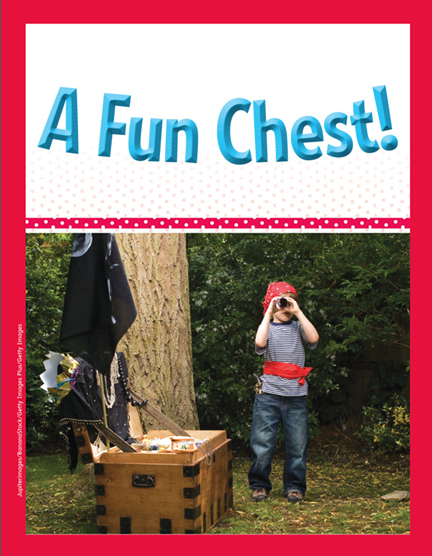 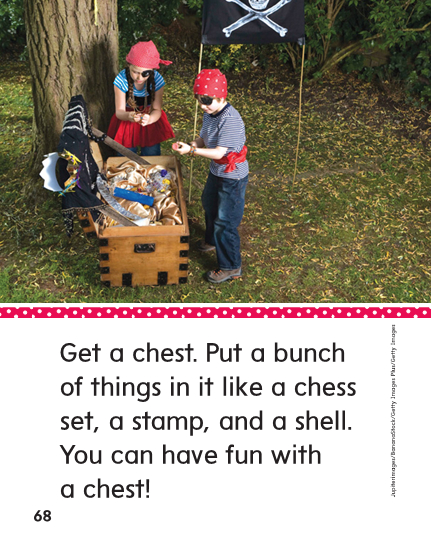 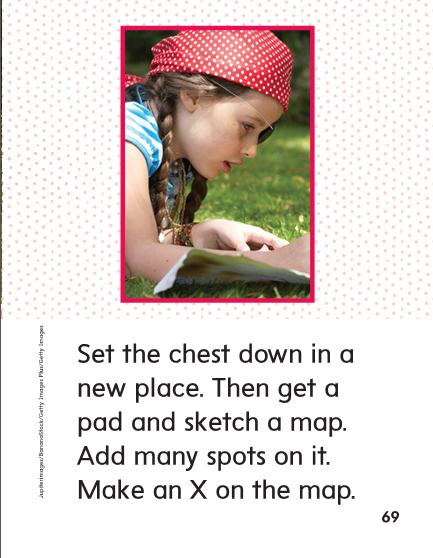 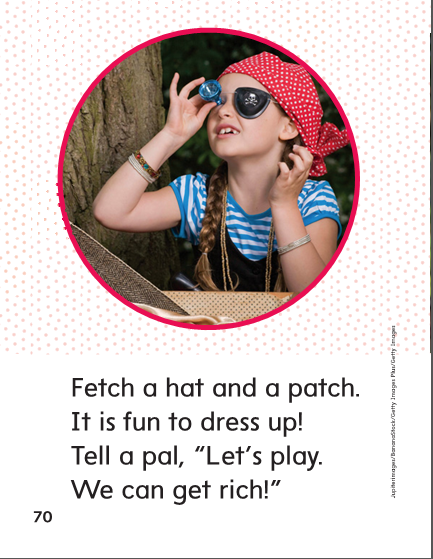 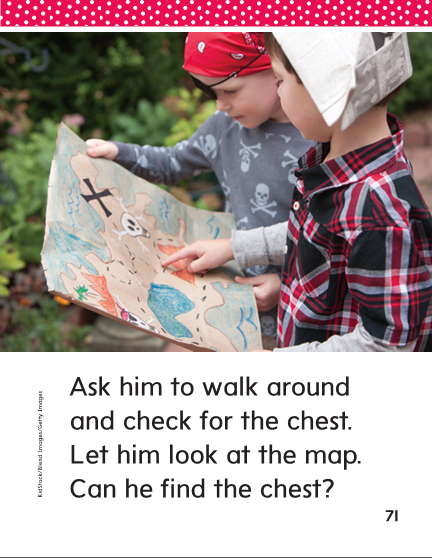 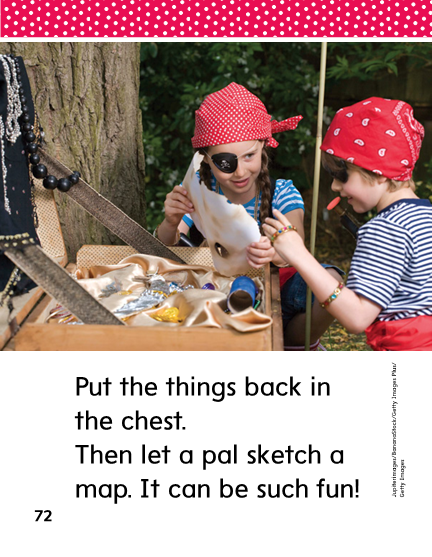 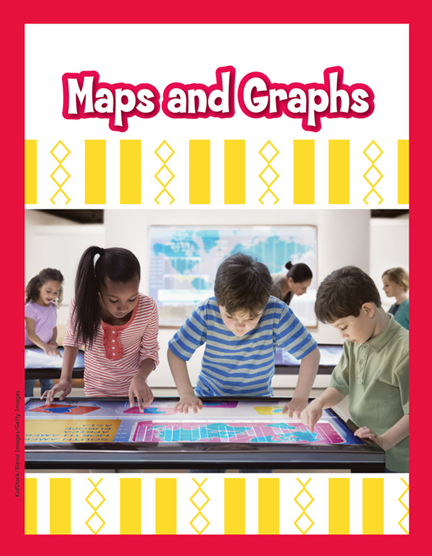 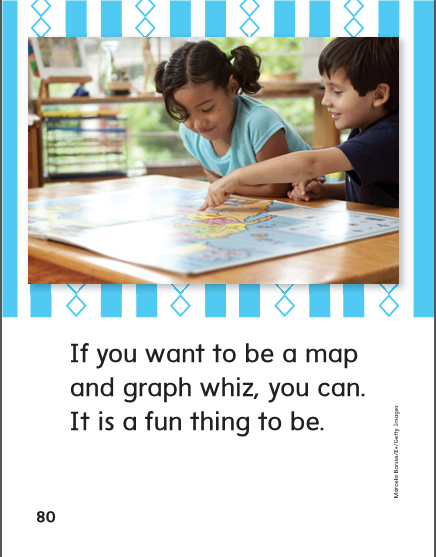 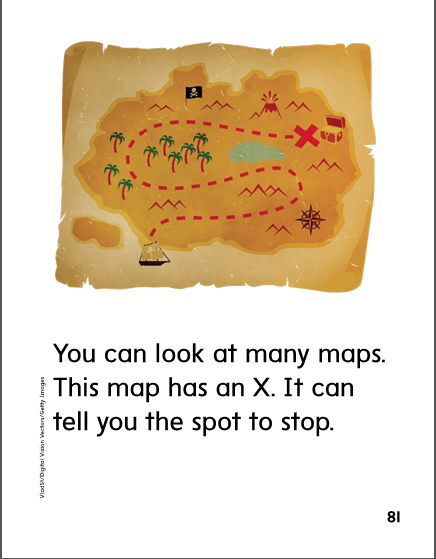 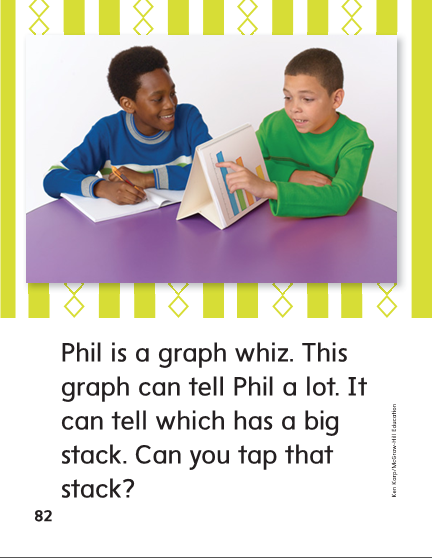 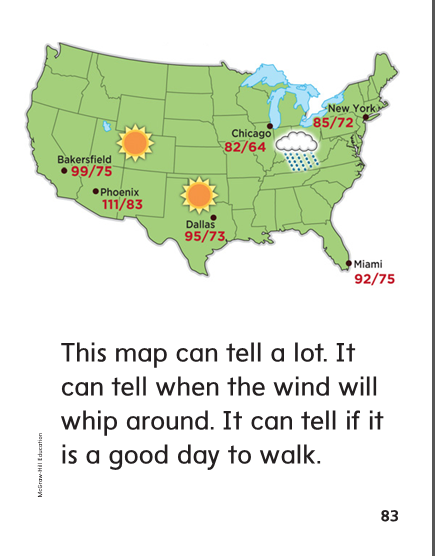 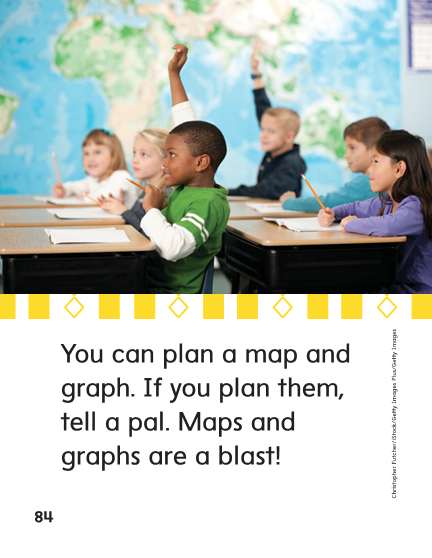 Structural Analysis
branch
branches
batch
batches
dress
dresses
Review that the –es ending means there is more than one.
When –es is added, a syllable is added.
Structural Analysis
box
bunch
brush
patch
mess
Have children work in pairs to add –es to make the words plural and read the words aloud.
High Frequency
Words
Read, Spell, Write
around
The top spins around.
Read, Spell, Write
by
I sat by Chad at lunch.
Read, Spell, Write
many
Many kids like to run
Read, Spell, Write
place
This is a good place to sit.
Read, Spell, Write
walk
Walk with me.
Grammar
Say the following sentences and have children tell you 
the correct noun to complete each sentence.
Two (man, men) sit at the desk.

Three (women, woman) run around the block.

I have two hands and two (foot, feet).

Six (child, children) play on  the swings.
Week 5 – Day 5
Phonemic Awareness  
Phoneme Blending
Listen as I say a group of sounds. Then blend the sounds to form a word.

		/ch/ /a/ /th/	/wh/ /e/ /n/			/p/ /u/ /n/ /ch/

	    /k/ /a/ /ch/		/g/ /r/ /a/ /f/		/wh/ /i/ /p/
Phoneme Segmentation

I am going to say a word. Tell me the sounds you hear in the word.

		chill		graph		patch		pinch		fetch

		which		itch		chest		when		inch
Blend and Build Words with End Blends
Read and say these words:
chop
rich
itch
when
graph
Blend and Build Words with End Blends
z
i
wh
What is the new word we made?
Let’s blend all the sounds and read the word.
Change the z to p.
Blend and Build Words with End Blends
p
i
wh
What is the new word we made?
Let’s blend all the sounds and read the word.
Change the wh to ch.
Blend and Build Words with End Blends
p
i
ch
What is the new word we made?
Let’s blend all the sounds and read the word.
Change the ch to h.
Blend and Build Words with End Blends
p
i
h
What is the new word we made?
Let’s blend all the sounds and read the word.
Change the h to s.
Blend and Build Words with End Blends
p
i
s
What is the new word we made?
Let’s blend all the sounds and read the word.
Change the s to sn.
Blend and Build Words with End Blends
n
i
p
s
What is the new word we made?
Let’s blend all the sounds and read the word.
Change the p to tch.
Blend and Build Words with End Blends
s
n
i
tch
What is the new word we made?
Let’s blend all the sounds and read the word.
Change the i to a.
Blend and Build Words with End Blends
s
n
a
tch
What is the new word we made?
Let’s blend all the sounds and read the word.
Change the sn to h.
Blend and Build Words with End Blends
h
a
tch
What is the new word we made?
Let’s blend all the sounds and read the word.
Change the tch to t.
Blend and Build Words with End Blends
h
a
t
What is the new word we made?
Let’s blend all the sounds and read the word.
Change the h to ch.
Blend and Build Words with End Blends
ch
a
t
What is the new word we made?
Let’s blend all the sounds and read the word.
Change the at to in.
Blend and Build Words with End Blends
ch
i
n
What is the new word we made?
Let’s blend all the sounds and read the word.
Change the ch to p.
Blend and Build Words with End Blends
p
i
n
What is the new word we made?
Let’s blend all the sounds and read the word.
Add ch to the end of the word.
Blend and Build Words with End Blends
i
p
n
ch
What is the new word we made?
Let’s blend all the sounds and read the word.
Change the i to u.
Blend and Build Words with End Blends
u
p
n
ch
What is the new word we made?
Let’s blend all the sounds and read the word.
Change the p to l.
Blend and Build Words with End Blends
u
l
n
ch
What is the new word we made?
Let’s blend all the sounds and read the word.
Change the l to cr.
Blend and Build Words with End Blends
ch
c
r
u
n
What is the new word we made?
Let’s blend all the sounds and read the word.
Word Automaticity
chat
such
chat
benches
patches
lunch
which
cat
bunches
wishes
check
when
catch
lunches
dishes
pitch
graph
whiz
inches
sketches
catch
rich
whip
Structural Analysis
Have children explain when the –es ending is used. 
Then have children practice adding –es to form these plural nouns.
lunch
patch
crutch
box
dish
kiss
Structural Analysis
Have children practice writing and reading more words with closed syllables.
basket
finish
helping
fishing
jumping
High Frequency
Words
Read, Spell, Write
around
The top spins around.
Read, Spell, Write
by
I sat by Chad at lunch.
Read, Spell, Write
many
Many kids like to run
Read, Spell, Write
place
This is a good place to sit.
Read, Spell, Write
walk
Walk with me.
Grammar
Have children describe what plural nouns are and how they are used.
Have them tell the difference between regular plural nouns and irregular plural nouns..
The children have fun playing chess with the men.

Mice have four small feet.
Have children tell you the plural nouns.
Grammar
How do I know if a word is a plural noun?
Two _____________ use a map.

I see three ______________ playing at school.
Have children work in pairs to complete each sentence with an irregular plural noun.